Josephine COX(limba engleză, clasa a IX-a, prof. Valentina Antal)
Learning objectives
to develop literary sensibility
to discuss and analyse key events/facts in a famous person’s life
to develop students’ critical evaluation and discussion of the content they read
to practice using idioms in coherent context
to increase the pleasure of reading varied literary works
to boost students’ imagination and creativity
2
Read the following biographical data about Josephine Cox:
    Josephine Cox (15 July 1938 – 17 July 2020) could have stepped out of the pages of a novel. Born in Blackburn, Lancashire, Josephine was the daughter of Bernard Brindle and his wife, Mary, one of 10 children crammed into a mill house. Unfortunately her father was an unpleasant drunk who, sometimes, was violent. Eventually Mary took the girls to stay with some relatives and left the boys with their father.
   Cox always remembered the encouragement she received from her English teacher who, awarding her an essay prize, told the school that one day the world would read her stories.
   In 1987 she was named “Superwoman of Great Britain“, an award acknowledging achievement in the face of adversity for which her family had secretely entered her. “I love writing, both recreating scenes and characters from my past, together with new storylines
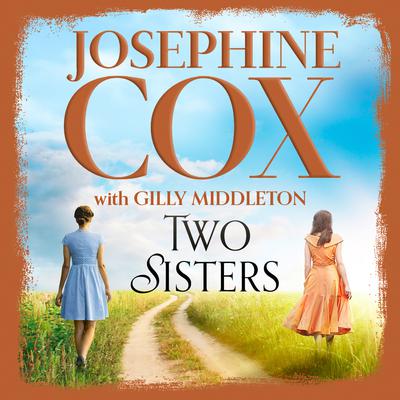 3
which mingle naturally with the old. I could never imagine a single day without writing, and it’s been that way since as far back as I can remember.“ She wrote more than 60 books that sold more than 20 million copies worldwide. Themes of domestic abuse, rape, incest, and religious conflict could be found regularly in her work. Nevertheless, she always insisted on a happy ending, saying her readers wanted to escape their own hardships and heartaches. 
   Cox hated being dubbed a writer of "romantic fiction“, although she often was marketed that way. Most of her work had dark and deeply troubling undertones that reflected elements of her youth like poverty and a father who could pull out his leather belt on his children when he came home drunk from the pub.
   She never forgot her roots, nor did success make her grand. She had no interest in fancy launch parties, preferring community events that were free to attend, where everyone had tea and cakes. Her husband died in 2002, and she is survived by her sons, Wayne and Spencer.
                                                                 https://www.theguardian.com/books.2020/jul/27/josephine-cox-obituary
4
Find support in the text for the following statements:
Josephine Cox was born to a poor family.
She was not an only child and there were times when she felt really unhappy.
Cox tackles more than one theme in her novels.
The writer prefers to be optimistic at the end of her novels so that the readers don’t get frustrated or sad.
Some mishaps from her childhood are used in her writings.
Despite her huge success, she is a down-to-earth and generous person.
She is no longer alive, unlike other members of her family.
5
Notice the use of the following idioms (from the novel) and try to fathom their meaning:
If you keep to the rules, you shouldn’t have any problems.
I know a lot about fish but next to nothing about birds.
“Why don’t you stay with us and play cards if you’re at a loose end?“
“She always keeps her house spick and span, I admire her so much!“
Mu aunt lives in a hut in the back of beyond, it takes us days to get there.
When her father is angry or tired, Jenny is the only one who has to bear the brunt.
We had better see how the land lies before making any decisions!
If you want to perk up a day, do something nice for a person!
6
Choose the correct meaning of the idioms from the previous exercise:
next to nothing:  nothing or very little – everything
in the back of beyond:  very close – in a remote place
to be at a loose end:  to have nothing to do – to be furious
spick and span:  dirt and disgusting – very clean and tidy
to see how the land lies:  to see where a place is located on the map – to see the current state of things
to keep to the rules:  to disobey rules – to do exactly what you are expected or supposed to do
to bear the brunt:  to bear arms – to suffer the worst impact or effects
to perk up:  to perforate something – to make something more lively
7
Presentation title
20XX
Fill in the sentences with the correct idiom:1.  She knew … about gardening and the property was huge.2.  Some people can see no further than a life of hard work on some pathetic farm … .3.  Gina … and went into the garden.4.  It must be hard work for a woman to keep this place … .5.  Gina decided that she had better return to … !6.  I have to …, I’m not allowed to make any mistakes!7.  Phillip wasn’t really at peace with anyone and Gina … .8.  What she needed after all these unpleasant days was something to … her staying in the countryside.
8
Listen to Josephine Cox and decide whether the following statements are true or false:
9
Josephine Cox wants men, women and children to read her books because there is something for everyone in them.
Her books are set approximately in the same period of time.
Readers trust her and tell her personal things.
All her stories are based on reality.
Cox is always amused by the letters she receives.
Readers phone her to announce different events in their lives.
Josephine Cox handwrites some of the letters back to her readers.
Sometimes, when letters are numerous, she sends emails or fax.
10
What is the difference between an arriviste and a parvenue? Read the text below and answer the question in your own words:
The French term ‘arriviste’ first appears in the nineteenth century, and describes a hero who is ‘still arriving’, having not yet accomplished their career ambitions. An ‘arriviste’ is thus different from a parvenu, as they have not yet succeeded. The ‘arriviste’ usually begins their career when they leave their family home as a young adult. They leave behind their rural village or town, aiming to find success in the capital. They move through social classes, shifting from their own modest milieu to socializing with the wealthy upper classes. The ‘arriviste’ is a literary character who unites themselves with geographical and social displacement. Furthermore, they are often considered as a displaced hero. In search of a new position, they risk being considered as a usurper, unable to find the right place in the society.
11
Here are some examples of arrivistes and parvenues, choose some characters and describe them in a few sentences:
Becky Sharp – Vanity Fair (W. M. Thackeray), Uriah Heep – David Copperfield (Ch. Dickens), Jay Gatsby – The Great Gatsby (F. Scott Fitzgerald), Caroline Meeber – Sister Carrie (Theodore Dreiser), Emma Bovary – Madame Bovary (Gustave Flaubert), Bette Fischer – Cousin Bette (Honoré de Balzac), Eugène de Rastignac – Moș Goriot ((Honoré de Balzac), Julien Sorel – The Red and the Black (Stendahl), George Duroy – Bel-Ami (Guy de Maupassant), Ion – Ion (Liviu Rebreanu), Ghiță – Moara cu noroc (Ioan Slavici), Tănase Scatiu – Viața la țară (Duiliu Zamfirescu), Lică Trubadurul – Concert din muzica de Bach (Hortensia Papadad-Bengescu), Stănică Rațiu – Enigma Otiliei (George Călinescu), Stavrache – În vreme de război (Ion Luca Caragiale)
12